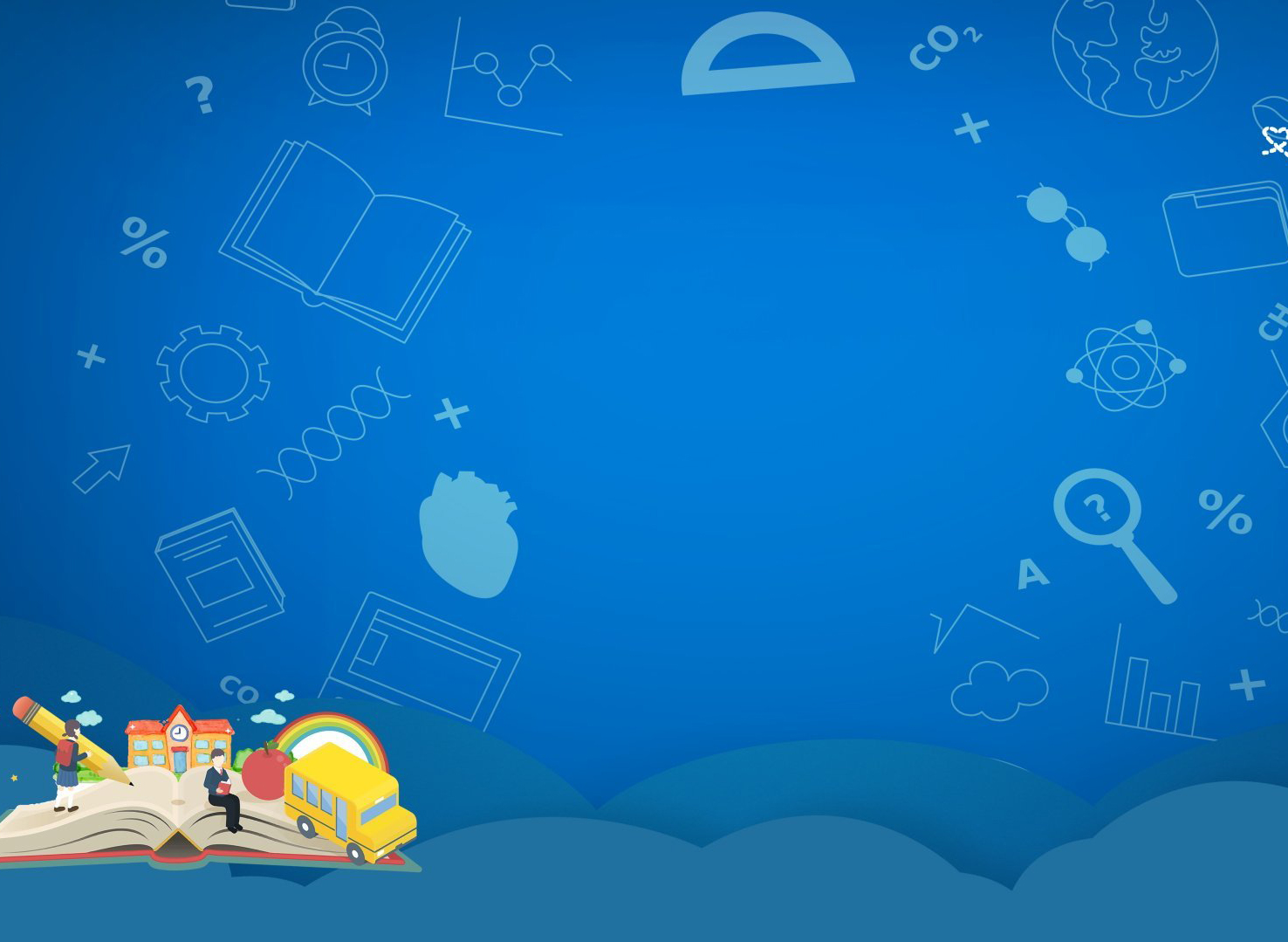 Реализация комплексного подхода к оценке образовательных достижений(внешняя и внутренняя оценка), критериальное оценивание
Вальтер Екатерина Сергеевна,
учитель начальных классов 
МОУ «Турочакская СОШ им. Я.И. Баляева»
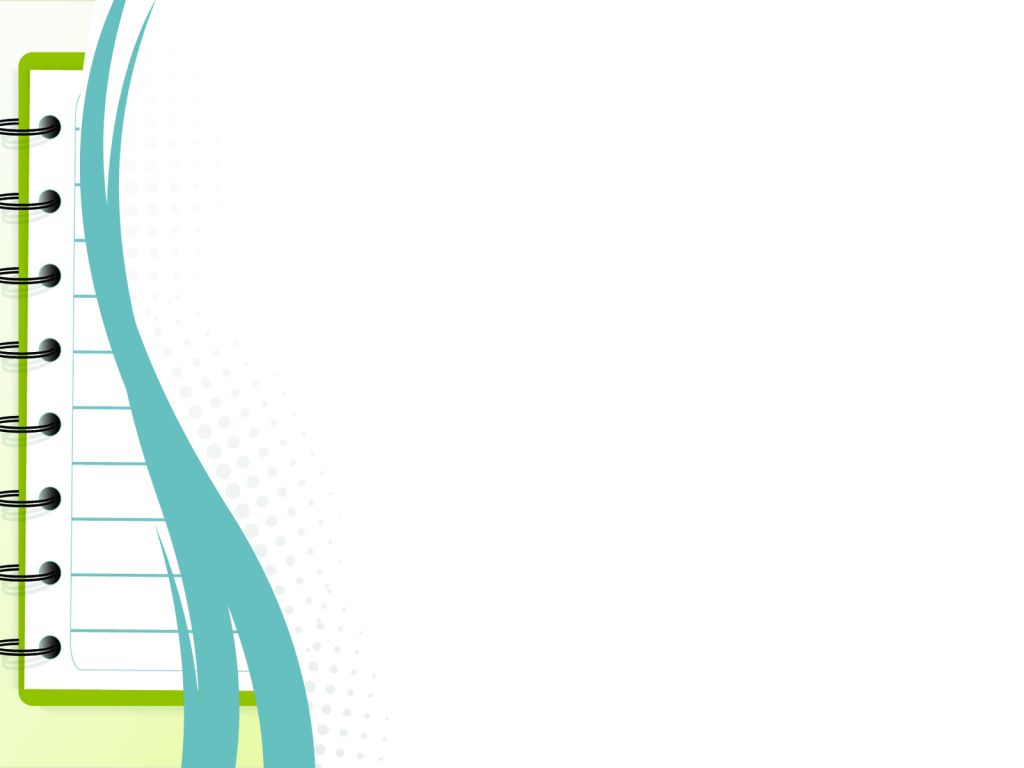 Оценивание – деятельность учителя по анализу достижений предметных планируемых    результатов     по     учебному     предмету     в     соответствии с Федеральным государственным образовательным стандартом начального общего образования (ФГОС НОО), Федеральной образовательной программой начального общего образования (ФОП НОО) и Федеральной рабочей программой (ФРП).
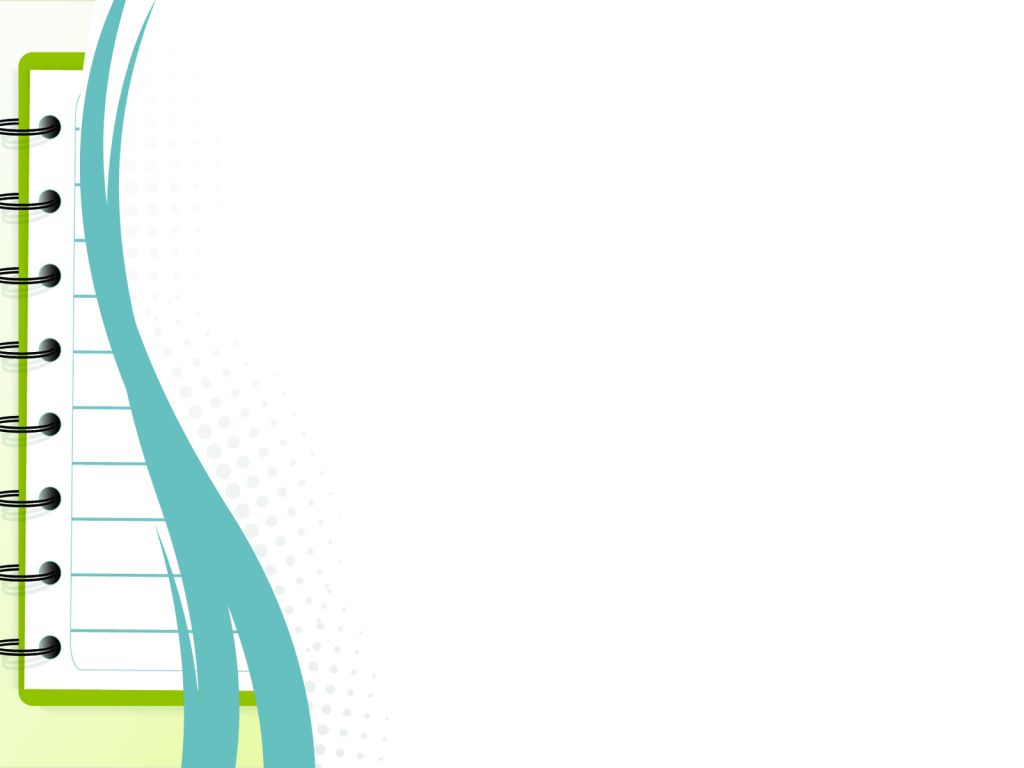 Оценивание включает
контроль
анализ
критериальную оценку
уровневую оценку
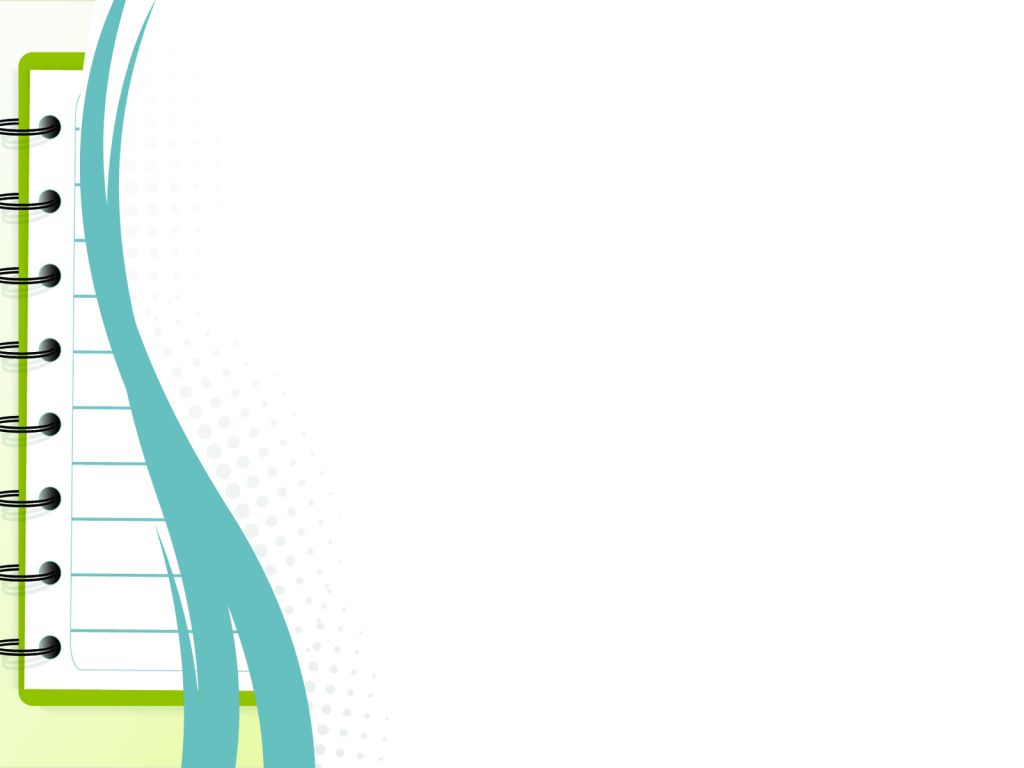 Виды контроля
Стартовый (диагностический) контроль и оценка
Текущий контроль и оценка
Тематический контроль и оценка
Итоговый (внутришкольный) контроль и оценка
Промежуточная аттестация
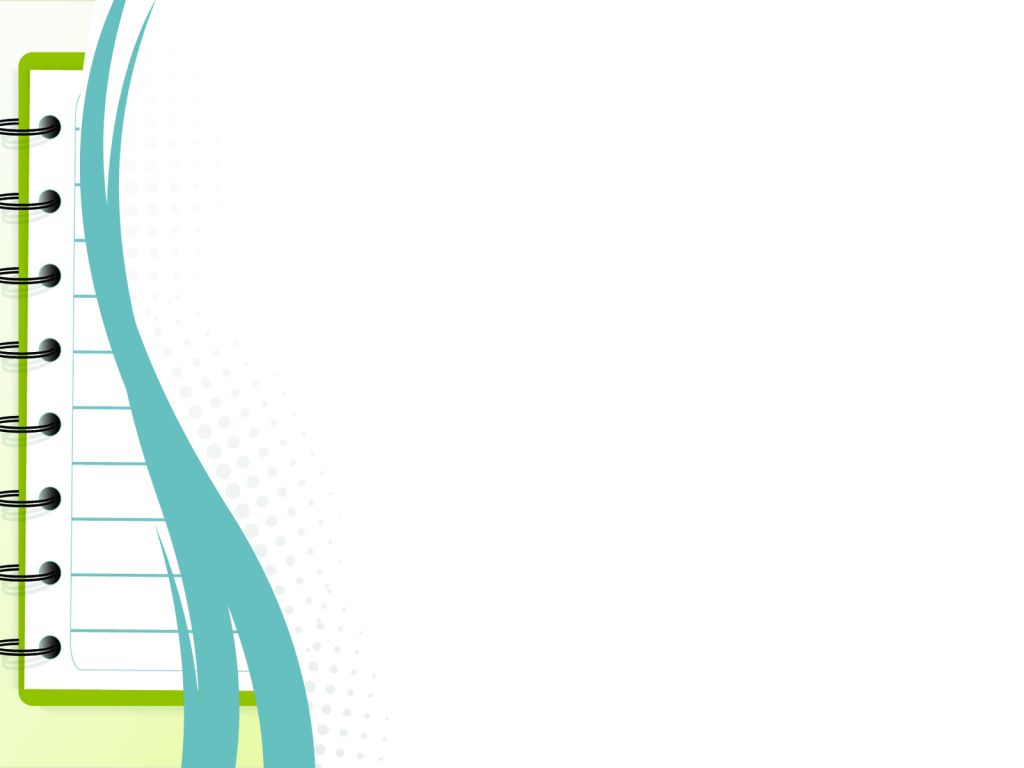 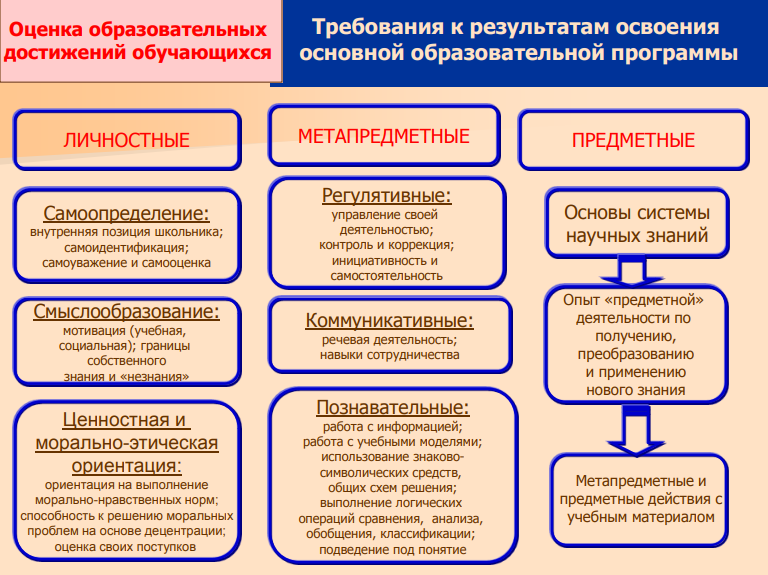 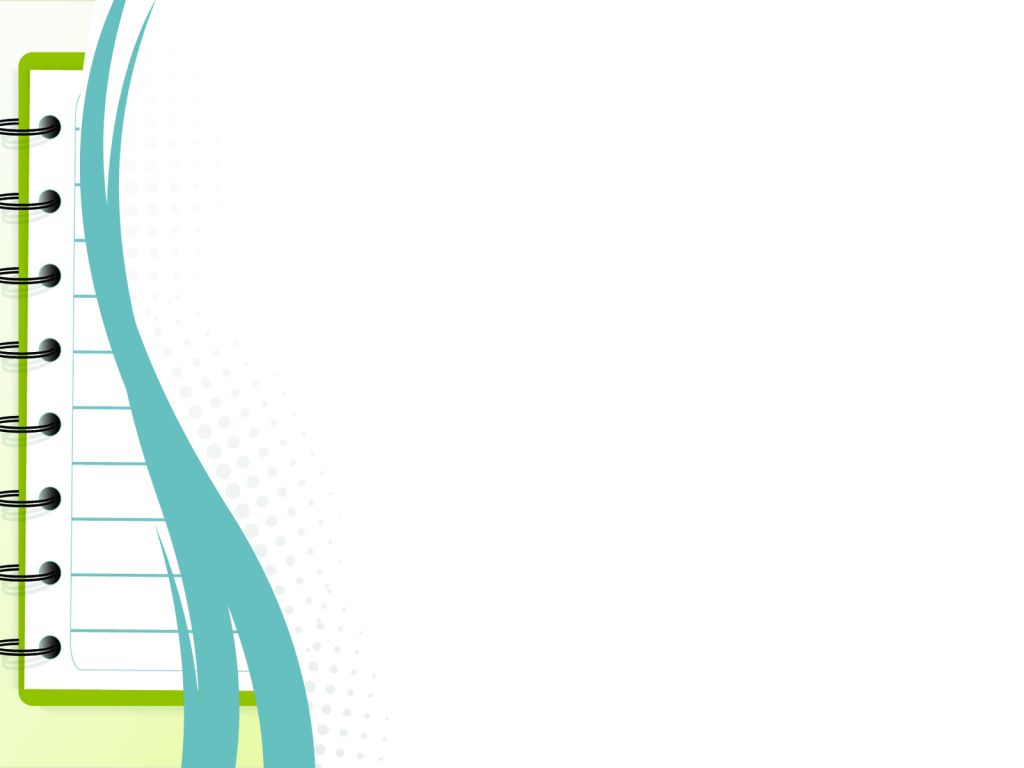 Виды контроля
Внутренняя оценка

 стартовая диагностика;
 текущая и тематическая оценка;
 портфолио;
 внутришкольный образовательный мониторинг;
 промежуточная и итоговая аттестация;
 проекты, самоанализ, самооценка; взаимооценка
Внешняя оценка
 государственная итоговая аттестация;
 независимая оценка качества образования;- мониторинговые исследования муниципального, регионального и федерального уровней
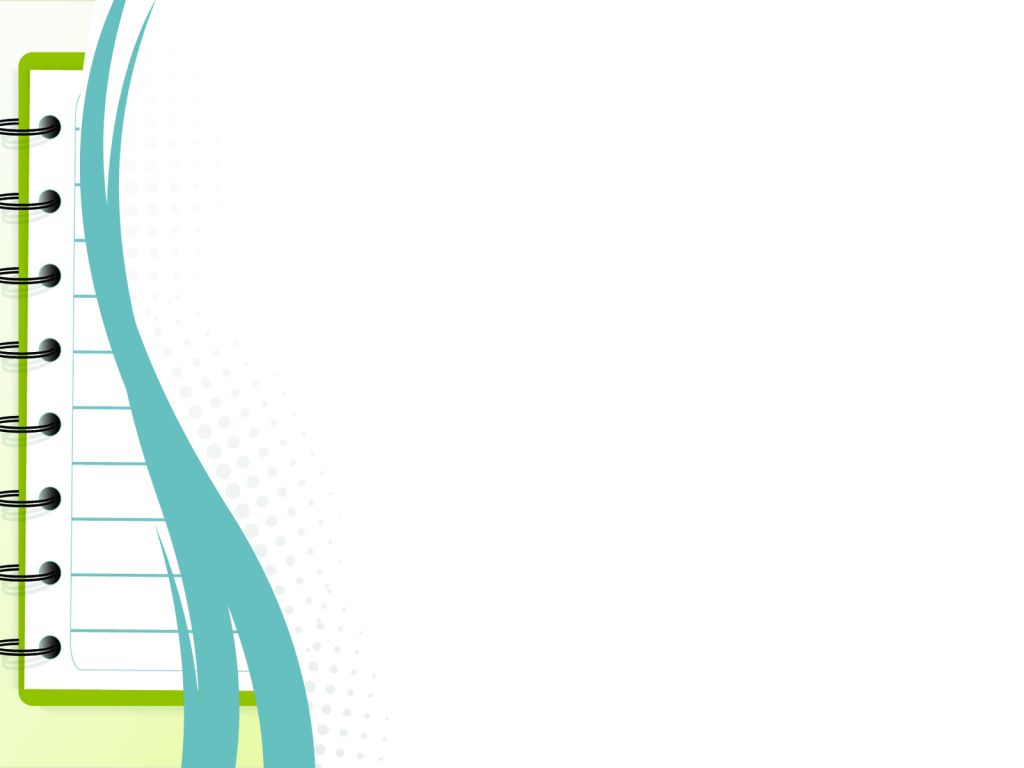 Уровневый подход
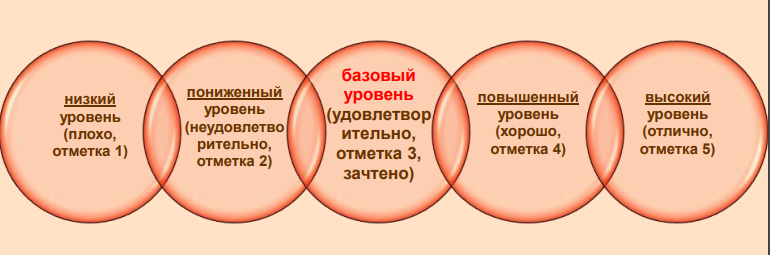 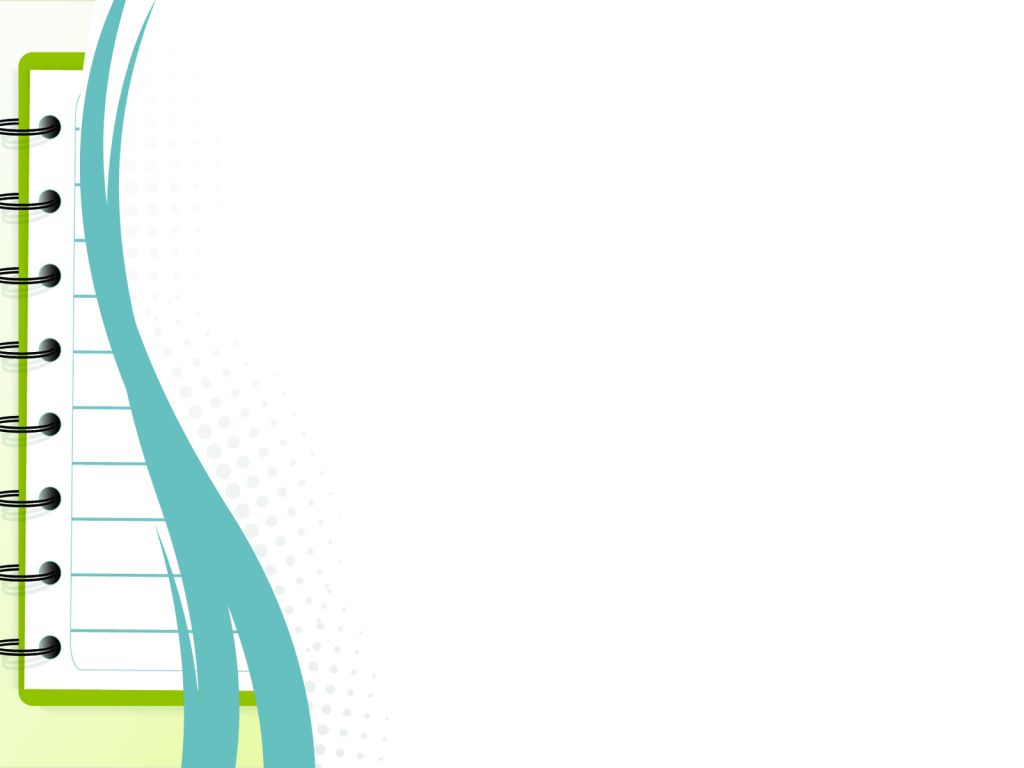 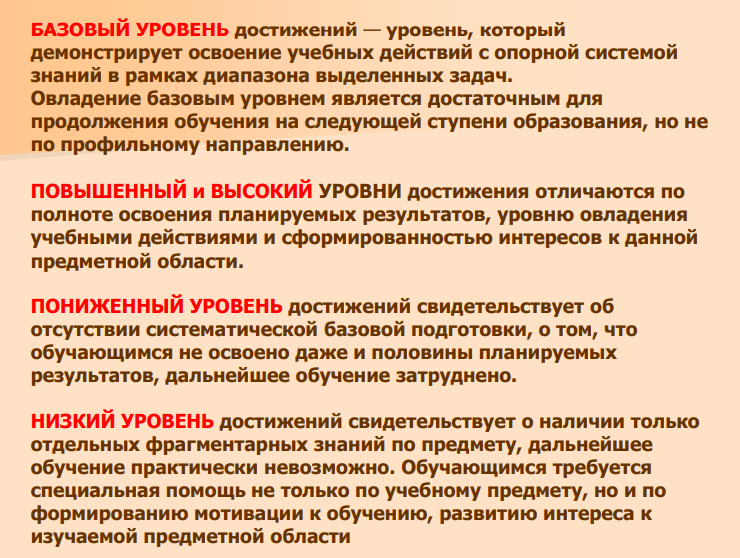 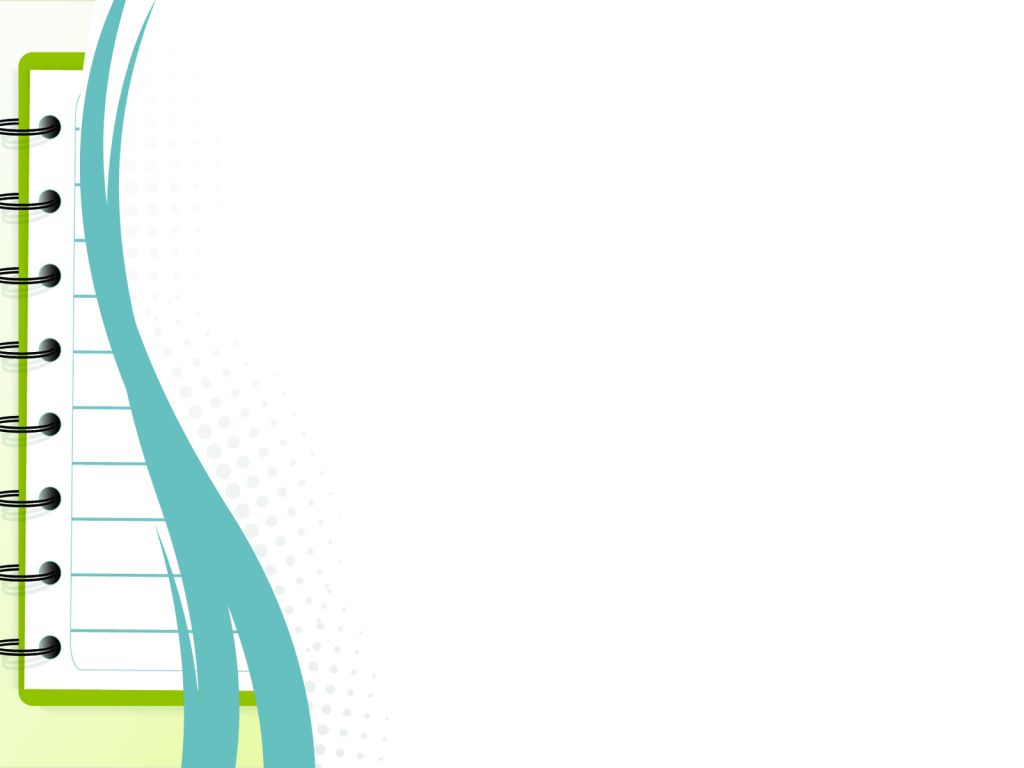 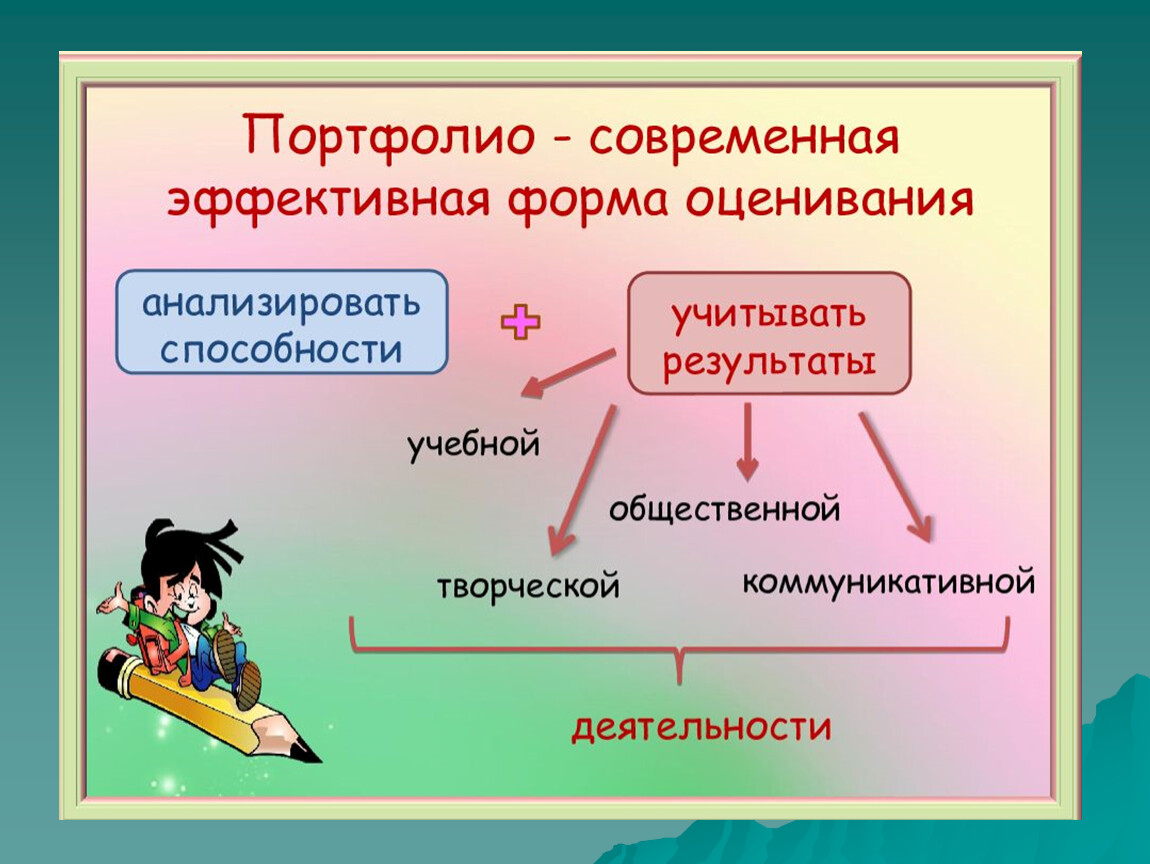 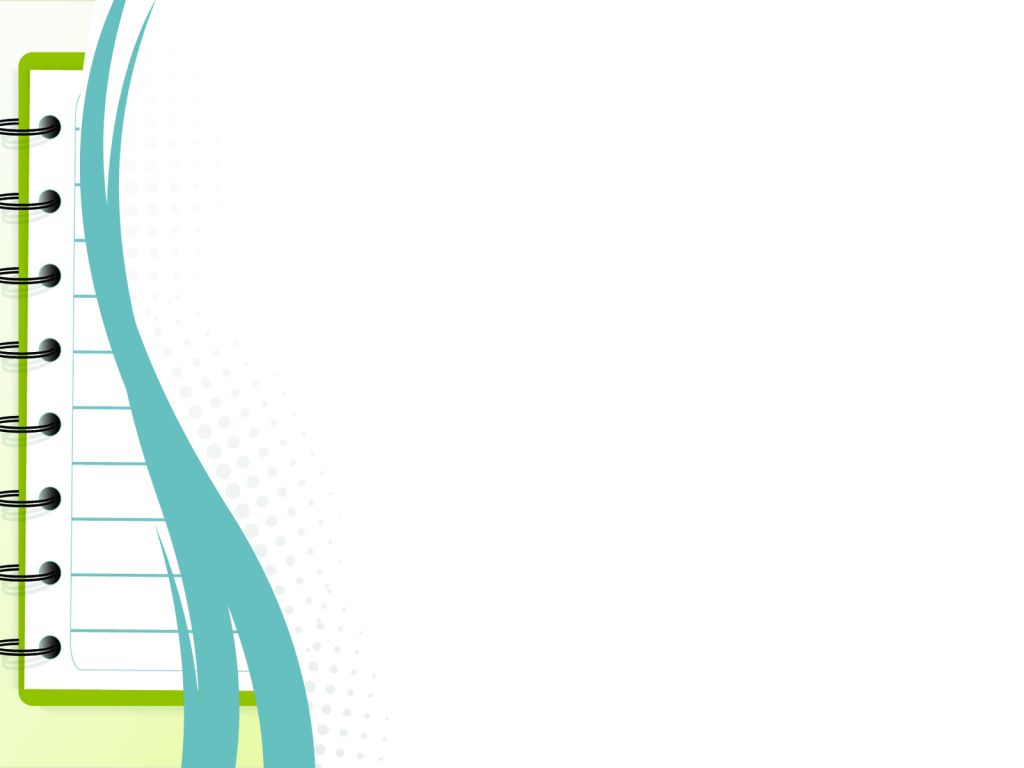 Критериальное оценивание – это процесс, основанный на сравнении учебных достижений учащихся с четко определенными, коллективно выработанными, заранее известными всем участникам образовательного процесса (учащимся, администрации школы, родителям, законным представителям и т.д.) критериями, соответствующими целям и содержанию образования, способствующими формированию учебно-познавательной компетентности учащихся.
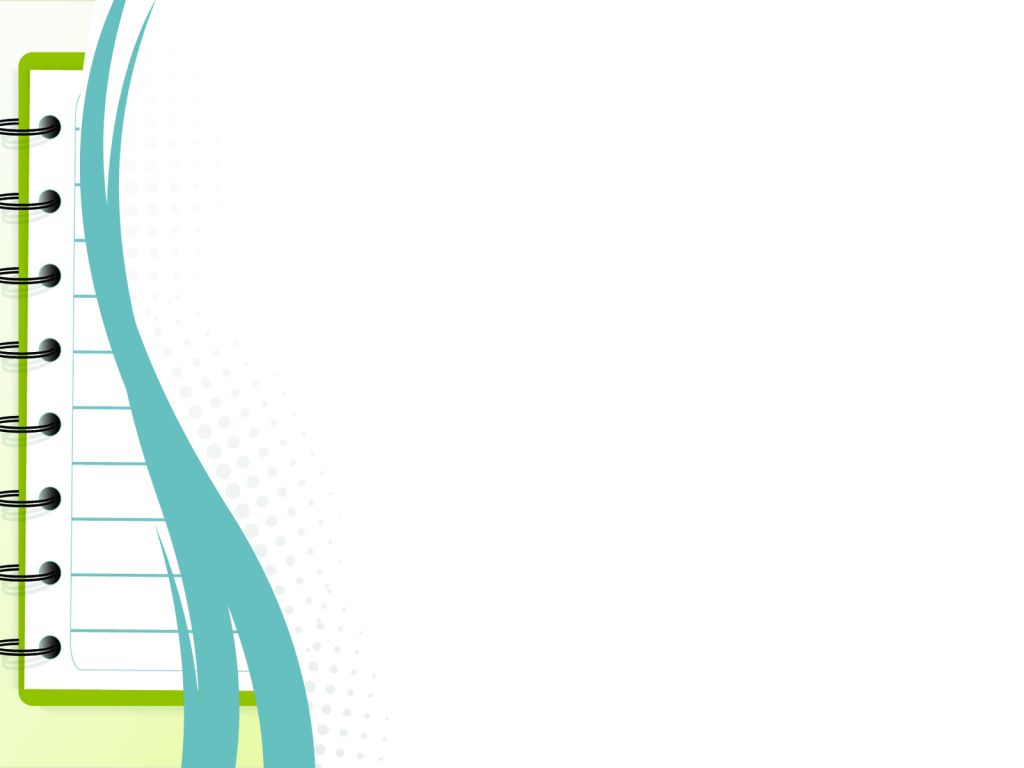 Цель критериального оценивания в образовательной организации — определение и повышение успешности учебной деятельности учащихся посредством использования определённых параметров (критериев), позволяющих связать систему оценивания с целевыми установками как отдельного учебного курса, так и формирования компетентностей учащихся на соответствующем уровне школьного образования.
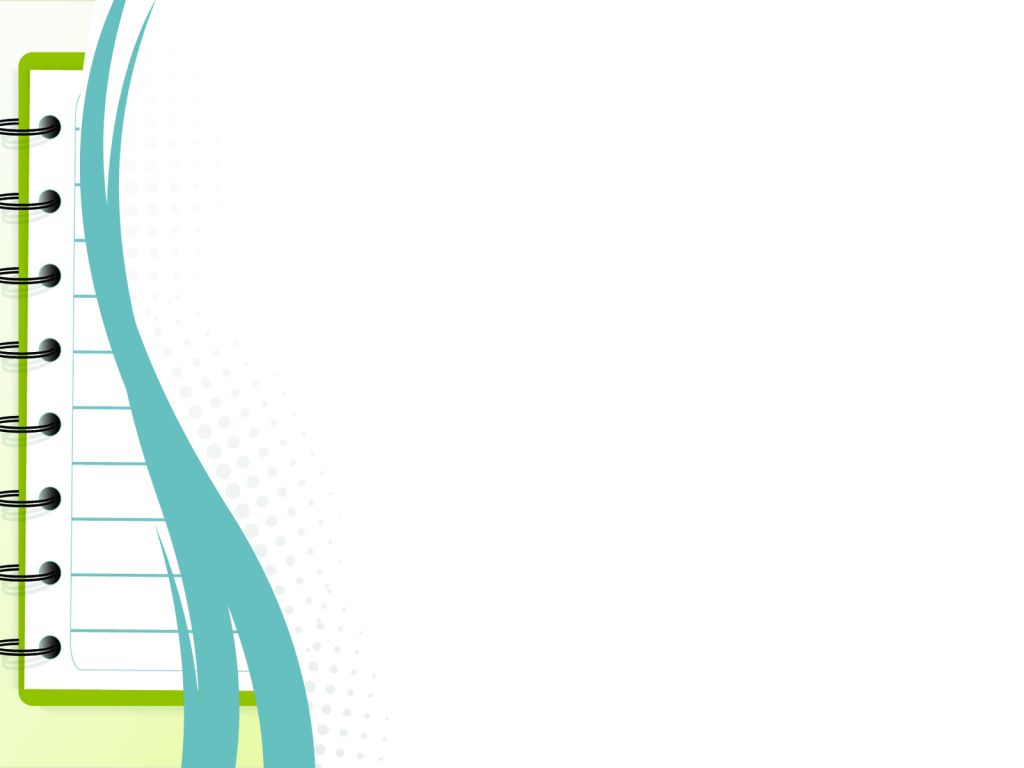 Задачи критериального оценивания:
– определение уровня подготовки каждого ученика на каждом этапе учебного процесса;
– определение и отслеживание индивидуального прогресса и коррекция индивидуальной траектории развития ученика;
– мотивирование учащихся на развитие умений и навыков широкого спектра для достижения ожидаемых результатов обучения;
– дифференцирование значимости оценок, полученных за выполнение различных видов деятельности;
– обеспечение обратной связи между учителем, учеником и родителями для выявления качества усвоения учебного материала и особенностей организации учебного процесса.
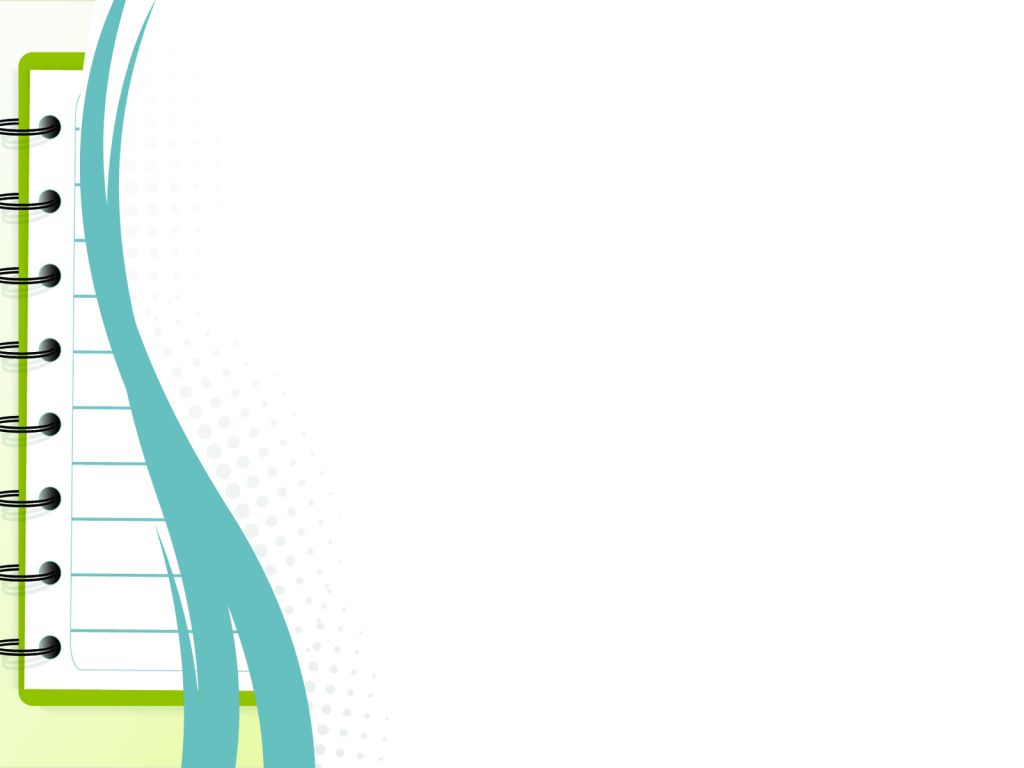 Принципы критериального оценивания

 1. Принцип ясности и доступности.
2.  Принцип направленности на развитие.
3.  Принцип взаимосвязи обучения и оценивания.
4.  Принцип объективности, достоверности и валидности. 
5.  Принцип непрерывности.
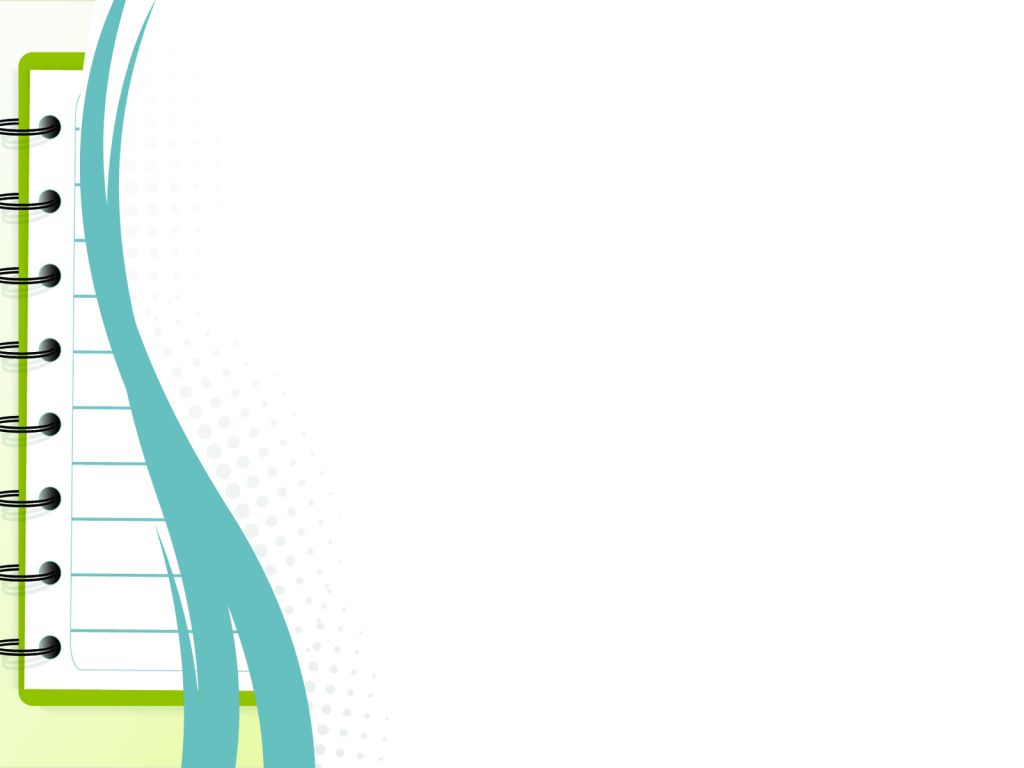 Виды оценивания
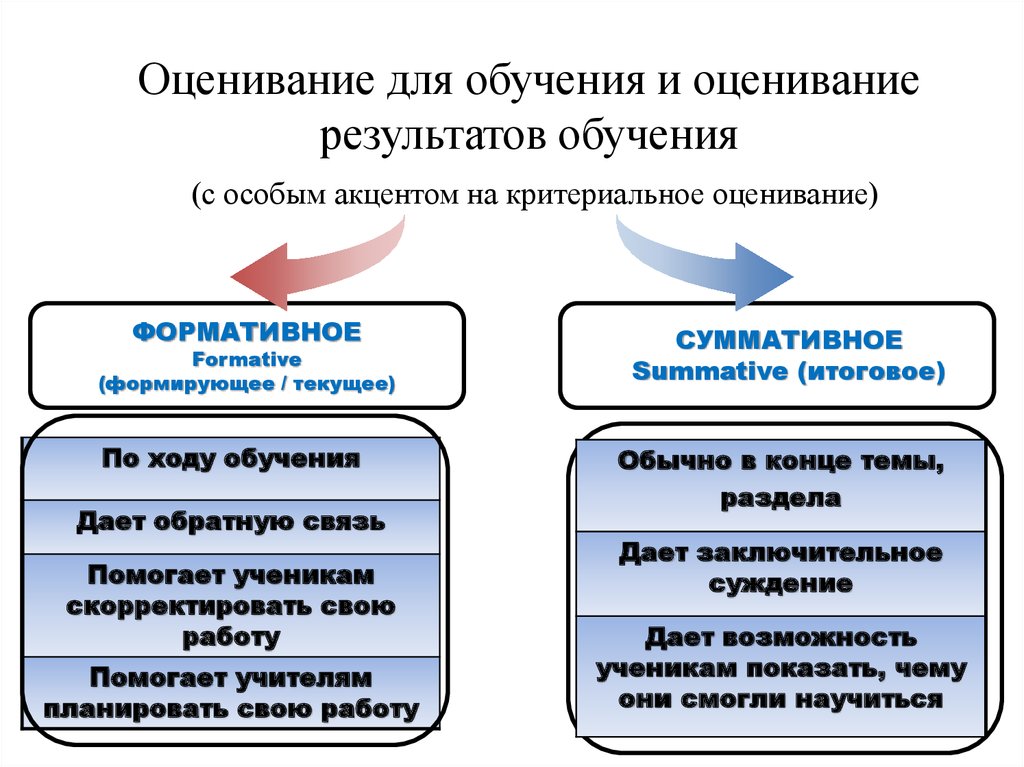 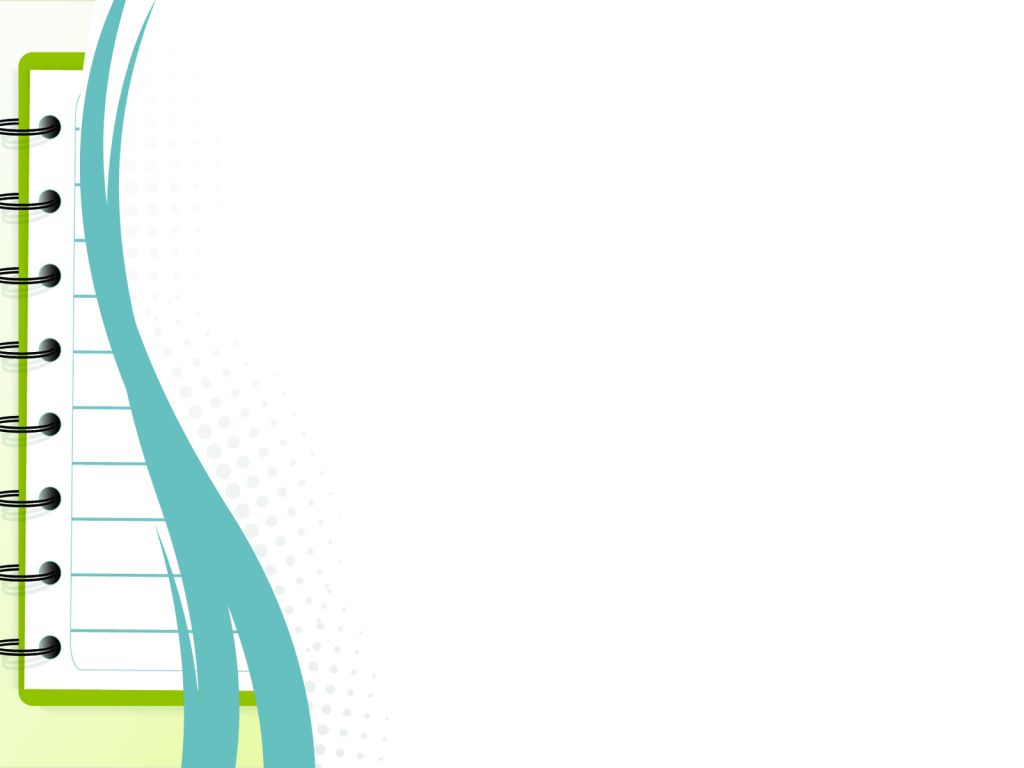 Критерий – 
признак, на основании которого производится оценка, определение или классификация чего-либо. Мерило оценки.
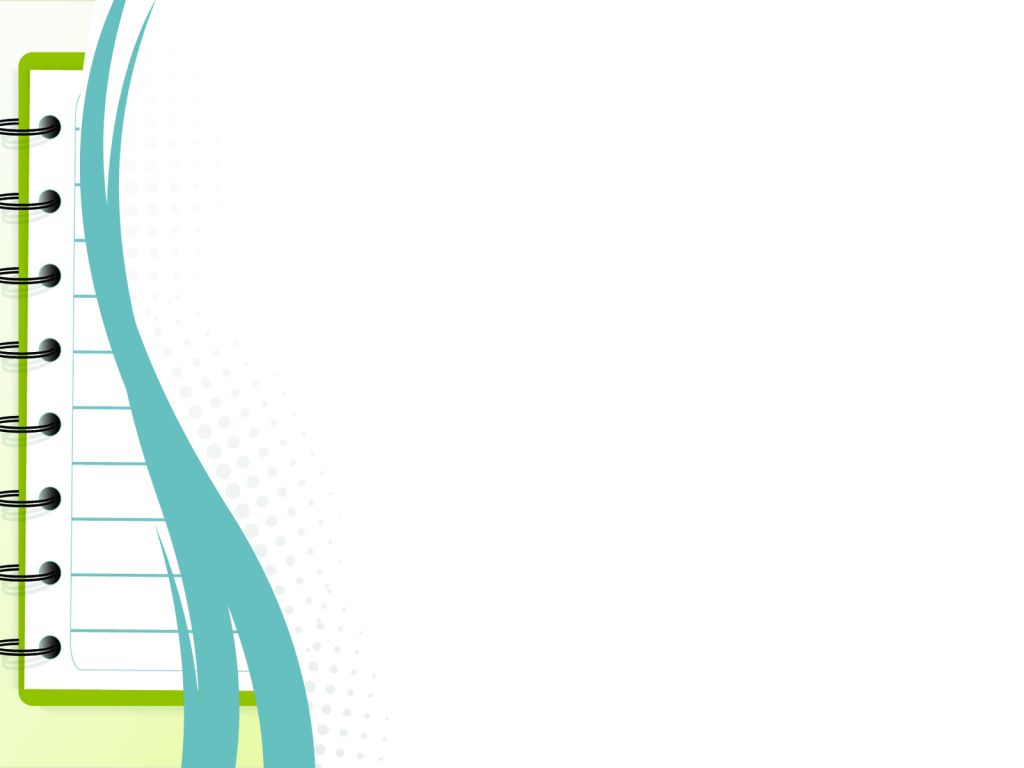 Для учителей:

Содержат ясные ориентиры для учебного процесса.
Содержат конкретные критерии для оценивания процесса усвоения учебного материала учащимися.
Делают процесс оценивания объективным и последовательным.
Облегчают процесс оценивания прогресса учащихся для учителей.
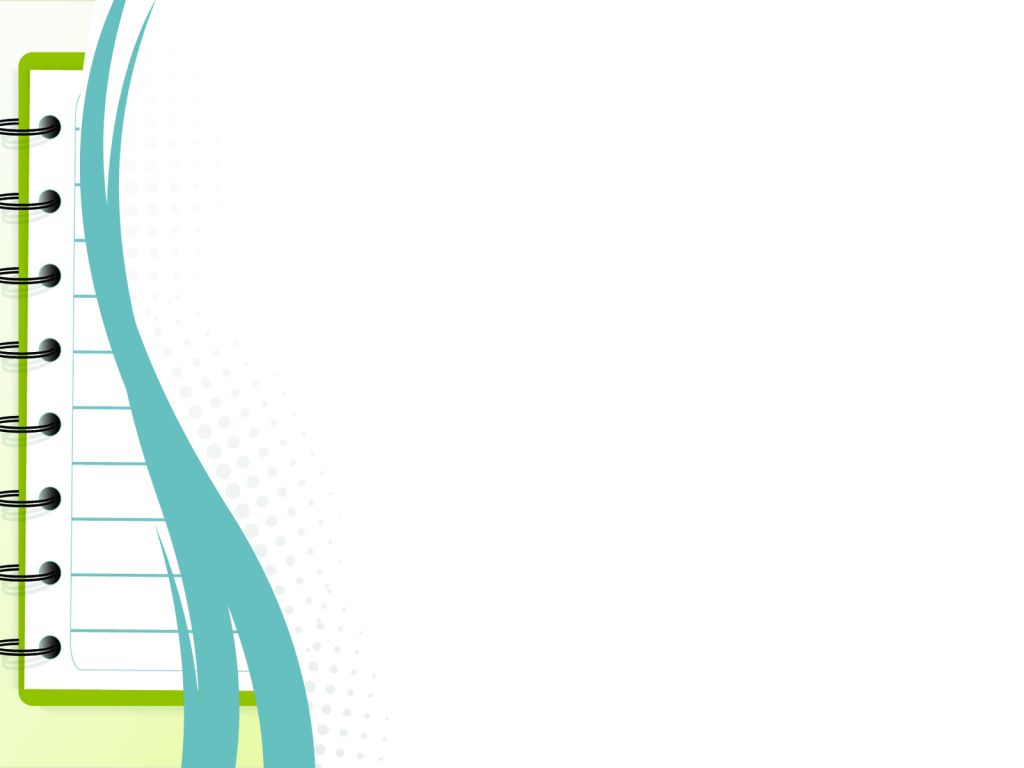 Для учащихся:

Обеспечивают четкое понимание учебных целей, ожиданий, критериев оценивания и способов улучшения собственной работы.
У учащихся есть конкретные рекомендации в отношении ожиданий учителя.
Когда ученики привыкают регулярно использовать критерии оценки, они начинают испытывать большую ответственность за конечный продукт. Это снимает вопросы типа "Я еще не все сделал?".
Создают условия для самостоятельной работы учащихся.
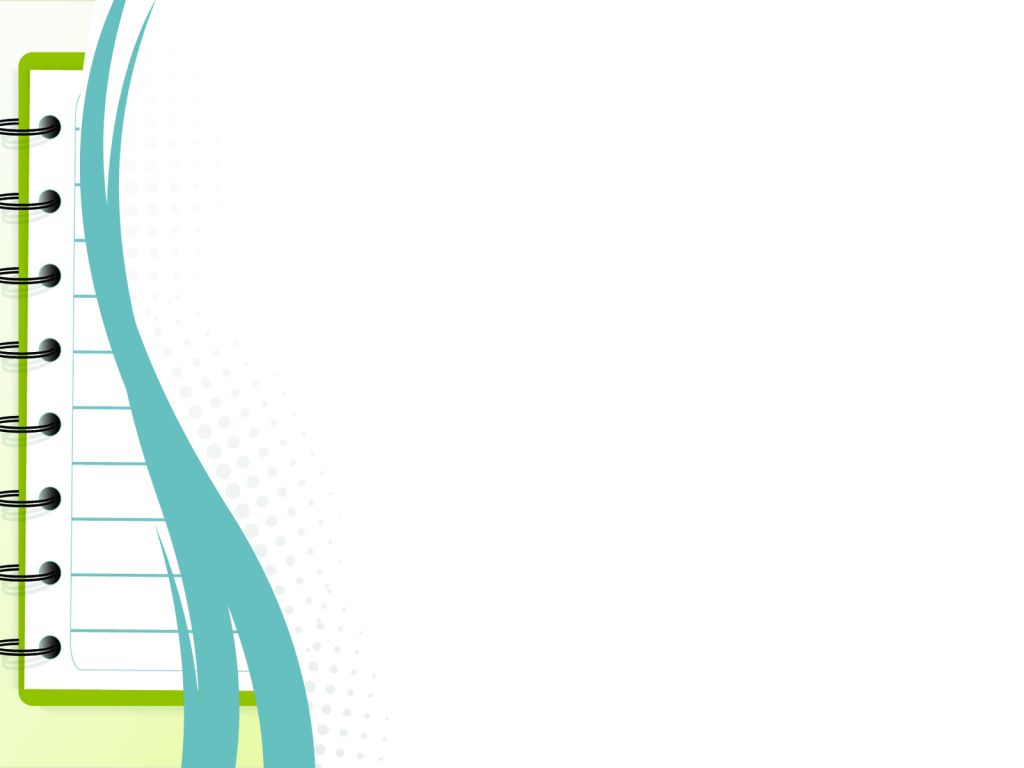 Для родителей:
Получают объективные доказательства уровня обученности своего ребенка.
Отслеживают прогресс в обучении ребенка.
Обеспечивают ребенку поддержку в процессе обучения.
Устанавливают обратную связь с учителями и администрацией школы.
Помогают быть уверенными и спокойными за комфортность ребенка в классе и школе.
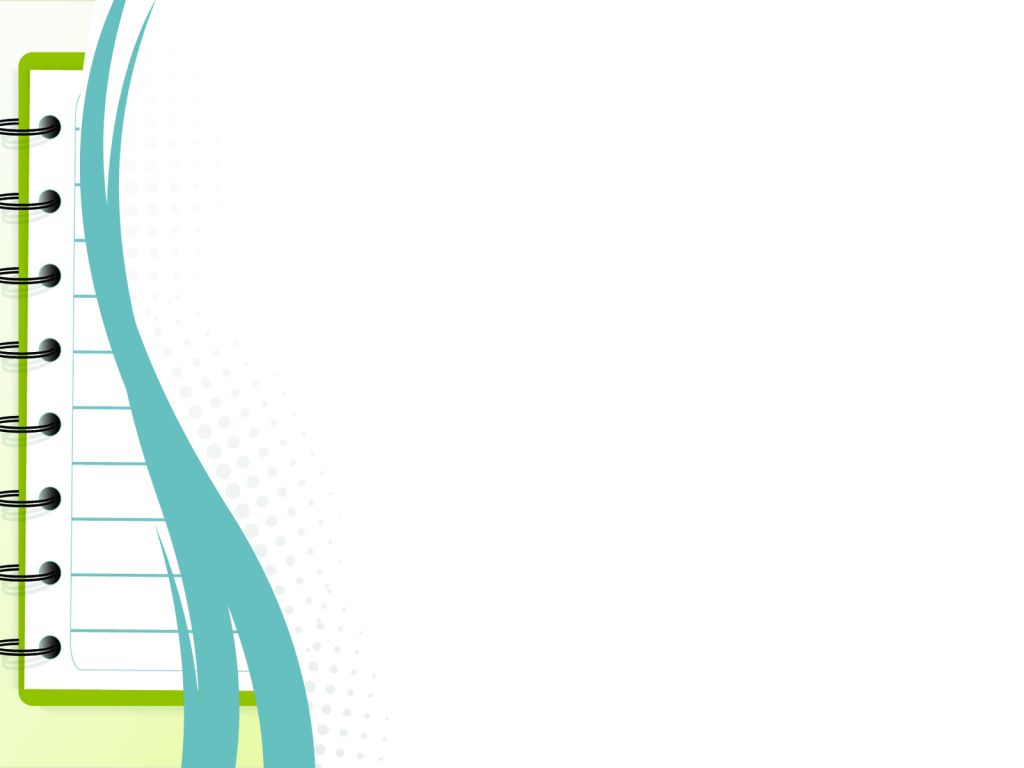 Критериальное оценивание позволяет:

стимулировать учащихся;
мотивировать на достижение успеха;
помогать учиться на своих ошибках;
определять наличие тех или иных умений;
формировать действия самоконтроля и самооценки.
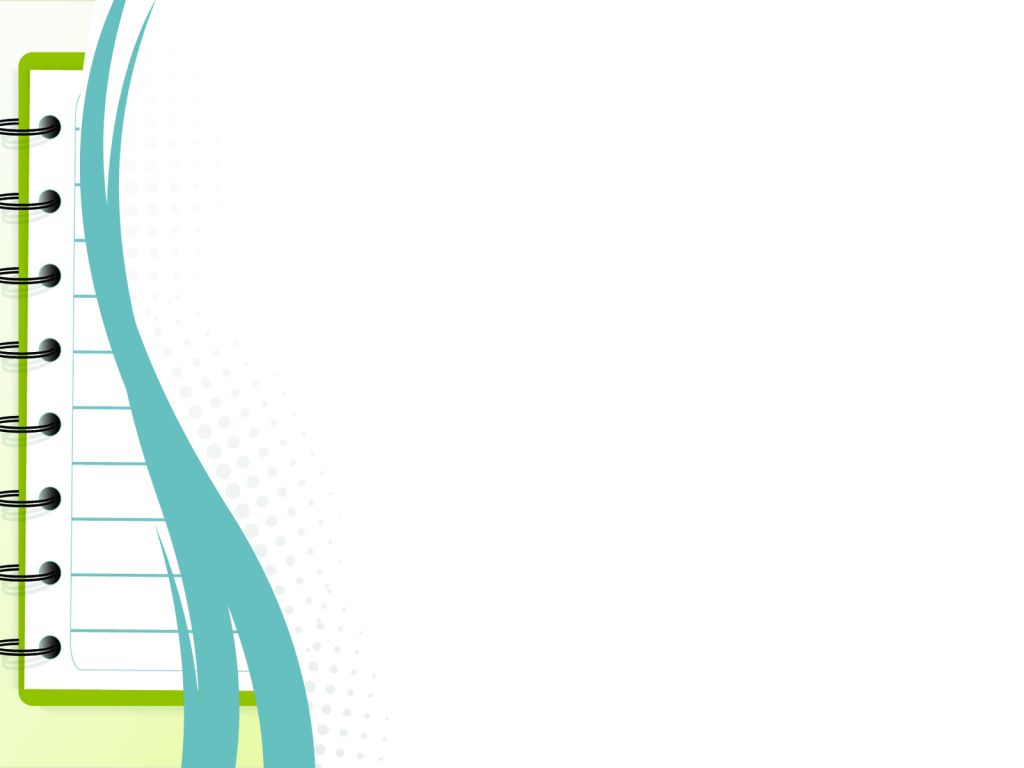 Спасибо за внимание!